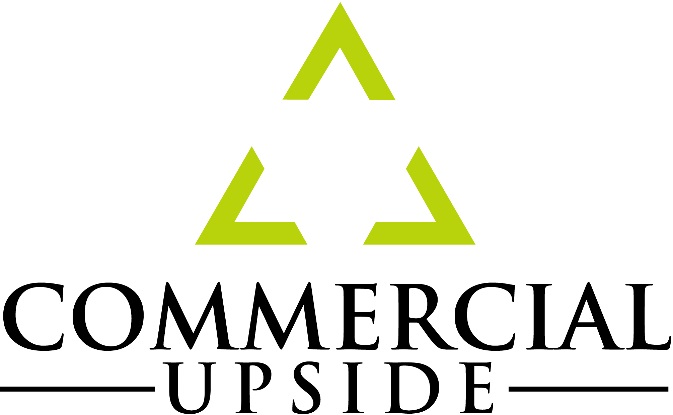 Hvordan klubber succesfuldt tiltrækker og fastholder sponsorer (Partnere)v/Kent Ewert
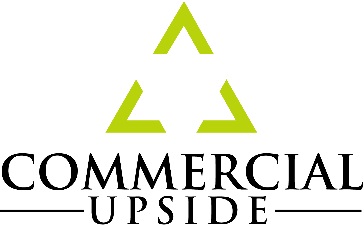 Min kommercielle erfaring
Kommerciel erfaring fra bl.a. følgende 
Brøndby IF Kommercielt ansvar, salg, VIP facilitering, erhvervsnetværk
AJAX København Håndbold, salg, facilitering af erhvervsnetværk, kommercielt ansvar
Brøndbyernes IF Amatørafdeling, Bestyrelsesmedlem med ansvar for det kommercielle
København Håndbold, salg, VIP facilitering, erhvervsnetværk
Herlev Eagles, Ishockey, salg, facilitering af erhvervsnetværk, kommercielt ansvar
Network Zealand, bestyrelse og facilitering af netværk
Commercial Upside ApS, ejer, partner
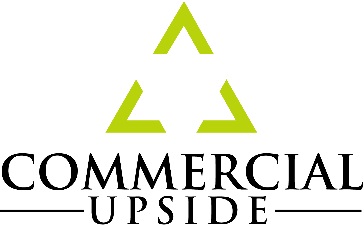 Hvad kan vi?
Etableret af nogle af branchens tungeste folk med udgangspunk i rettighedshaver. Primært fokus på at skabe professionelle tilstande og øge kommerciel indtægt blandt vores partnere!
Kommerciel erfaring med bl.a. følgende: 
Oprydning i indeværende kommercielle forretning
Udarbejdelse af forretnings- og handlingsplan
Udarbejdelse af sponsor- og kommercielstrategi
Ny-salg af sponsorater
Gentegning samt værdiforøgelse af indeværende sponsorater
Etablering af kommercielle samarbejder
Etablering af øvrige kommercielle indtægtskilder
Optimering og professionalisering af kommercielt setup, herunder:
eksponering, hospitality, erhvervsnetværk, digital udnyttelse, evaluering og rapportering
Optimering og professionalisering af kommercielt setup i forhold til afvikling af kampe og event.
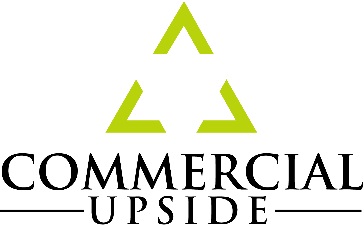 Typer af sponsorer
Hjerte / Direktør sponsor
Erhvervsklub sponsor
Eksponerings / skilte sponsor
Lokal sponsor
Lokal Sponsor
Harboe støtter lokale aktiviteter

Harboes Bryggeri A/S er stærkt forankret i lokalsamfundet, og vi har tradition for at støtte lokale klubber, foreninger og initiativtagere, som er med til at skabe gode rammer for fritidsaktiviteter og kulturelt liv i vores nærmiljø.
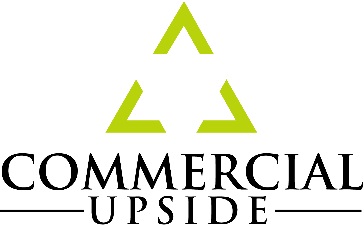 Tiltrække og fastholde sponsor
Erhvervsnetværk
Stærk social profil ”CSR” Corporate Social Responsibility
Aktivering af sponsoraftaler, rejser, social arr, klubaftner, sampling, nyhedsbreve, Social medier
Synlighed, klub hj. side, sociale medier, Story Telling,   
Lokal områdets stærkeste ”sports” brand
Klubbernes største udfordring, Ressourcer, Know How, Tid, Ikke Top Of Mind
Mål for sponsorudvalg i Dalby Håndbold:
Skabe synlighed for vores sponsorer
Skabe økonomi til at bevarer vores position som håndboldklub
Skaffe midler til at vi fastholde bredden i klubben – vores ungdom
Skabe midler til at advancere til 2. division Herrer
Give sponsorerne lidt mere end de forventer i dag, sammenhold og oplevelser sammen
Give sponsorerne den oplevelse at klubbens medlemmer støtter dem i det daglige
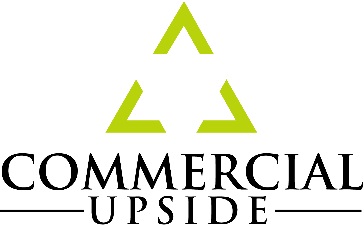 Har du lyst til at hører mere omkring arbejdet med sponsorer, rådgivning, erhvervsnetværk eller lignende, så lad os tage et kaffemøde i nær fremtid.Takker for jeres tid og har i yderligere spørgsmål står jeg meget gerne til jeres disposition.
Mine kontakt info:
Kent Ewert
ke@com-ups.dk
2257 1966
www.Commercialupside.dk
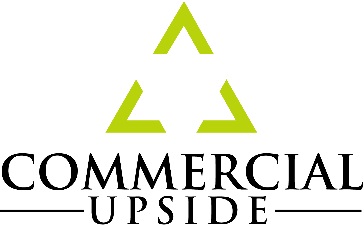 Klubbens fordele
Klubben høster en lang række fordele ved at samarbejde
CU garanterer professionelle og erfarne kompetencer
CU varetager alle personalemæssige udgifter forbundet med deres virke
Klubbens faste udgifter stiger ikke grundet større kommerciel aktivitet
CU sikre stor salgskraft i forbindelse med særkampe mv. 
Klubben har en begrænset andel faste omkostninger forbundet forbundet med sine kommercielle aktiviteter
Klubben kan koncentrere sine kræfter om det sportslige og afvikling af kampe
Klubben får professionel støtte i forbindelse med kommerciel udvidelser, tilpasninger jf. op/nedrykning